BASIC GENETIC TERMS-IV
DVM. Nüket BİLGEN,PhD
A. U. Vet. Med.Genetik Anabilim Dalı
Inheritance Genetics
Johann Gregor Mendel?
Mendel Genetics?
Theories about inheritance
Mendel’ laws
Crossing
Pedigrie
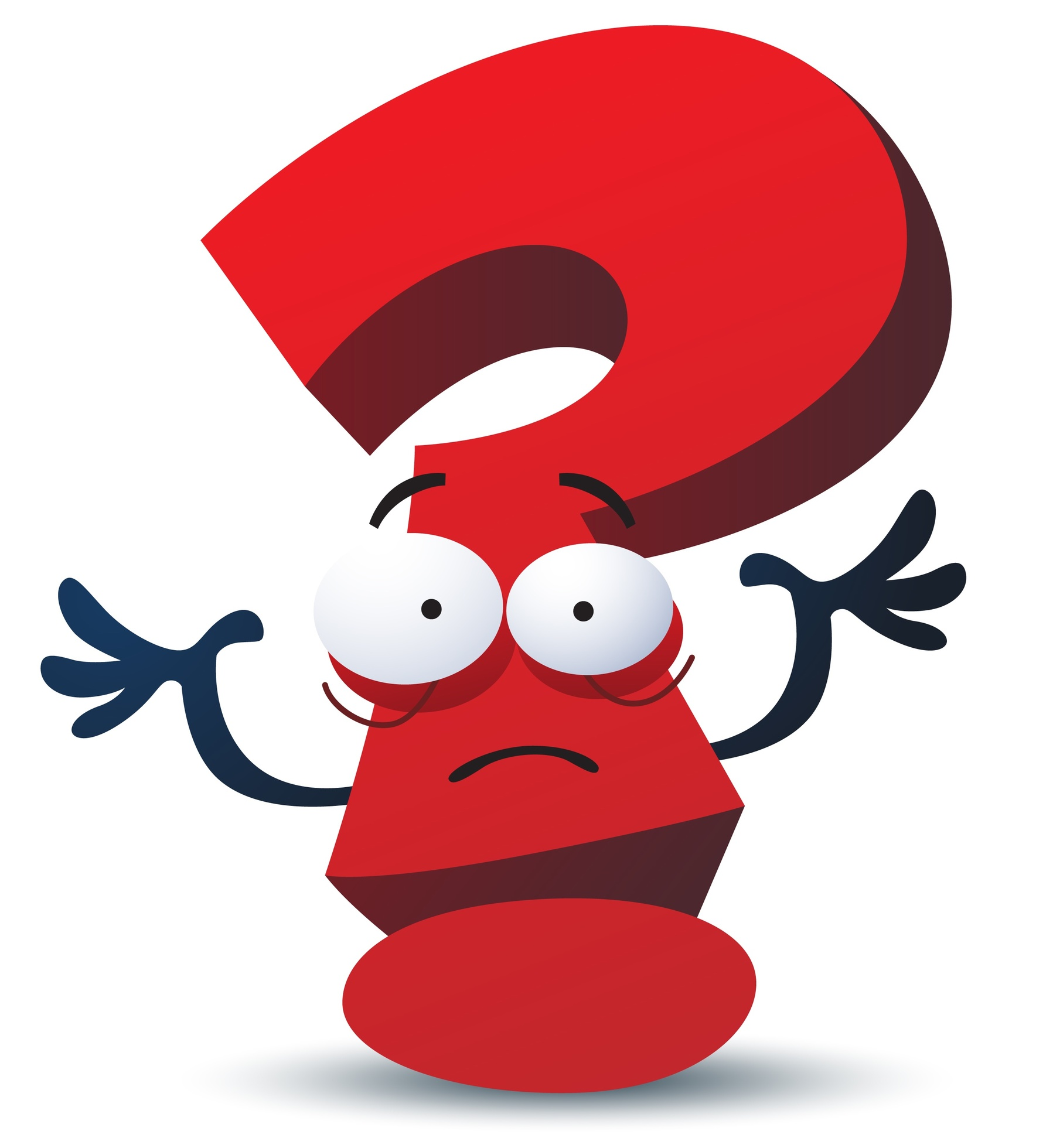 Who is Mendel?
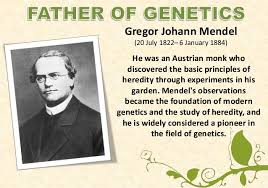 Bitmeyen keşif DNA
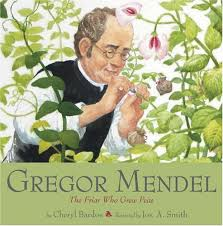 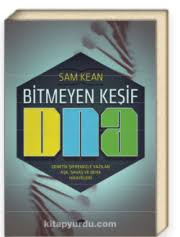 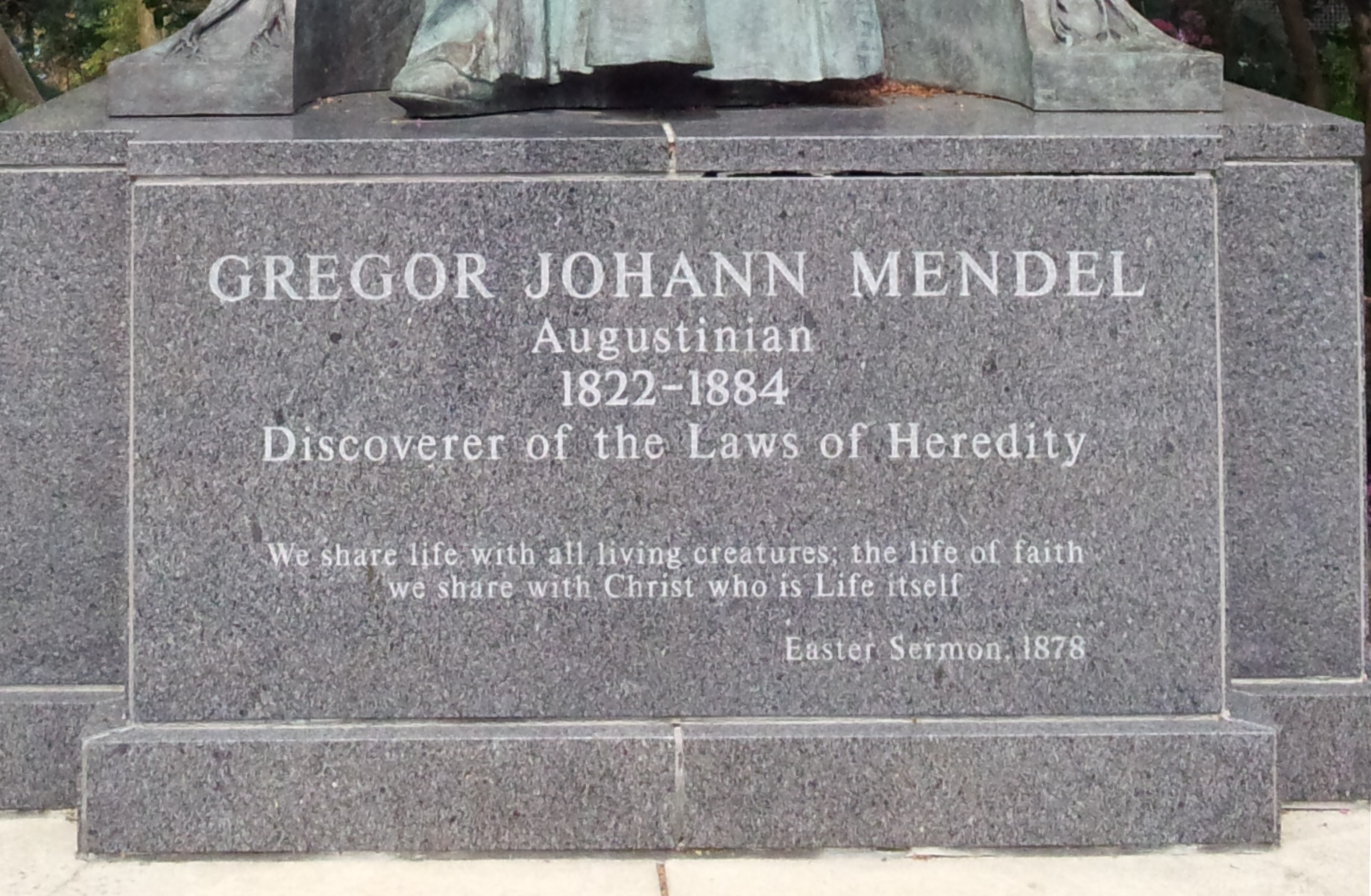 Before Mendel
blending inheritance– the idea of gene 
Genetic material in oosits and sperma blends in upon fertilisation. 
Trouble: you never get an «avarage» individual
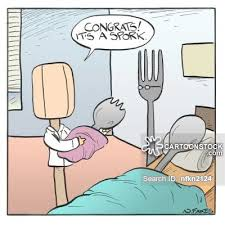 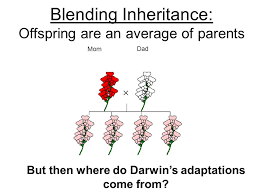 Medel proposed particulate inheritance theory
Characters are defined by units and the units are carried over for generations
This theory explained most of the phenotypes
Why Pea?
The pea plant has a large number of characters with different varieties.
- Each pea flower has both male and female organs (hermaphrodite).
- At the same time, crossing plant can be controlled, can be reproduced by pollen of different plants. (n = 7)
Methodology
Research material and sampling suitability
Planning of the research
Collection and registration of data
Statistical analysis…
Repeatability.
What is character?
Purebred production: for two years peas have produced for the chosen characters.
Flower color PURPLE and WHITE
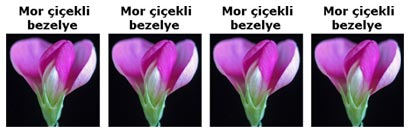 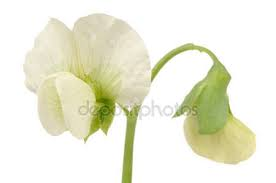 Homozygous 
	- Homozygous dominant - BB
	- Homozygous recessive - bb
Heterozygous  - (Bb)
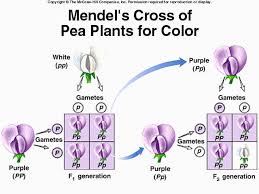 Dominance: Allel is called the dominance of one of the genes over the other. The character that the predominant allele genes bring to the genus is observed in the phenotype.

Recessive: a gene-recessive (recessive) gene that can not show its effect in the phenotype when allel genes are heterozygous; the characteristic that it reveals is called recession (a retracted feature).
Punnett Square
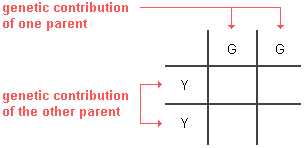 Punnett square is a diagram that is used to predict an outcome of a particular cross or breeding experiment. It is named after Reginald C. Punnett.
Punnett Square
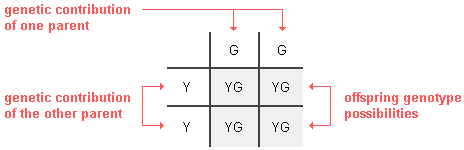 1- factors are presented in pairs ... 

Genetic characters are controlled by unit factors in pairs in each organism.

Chromosomes-genes…
Dihybrid crossing
Crossing individuals for two characters. 
Mendel crossed the homozygous individuals for two characters and obtained the phenotype / genotype ratios and ...
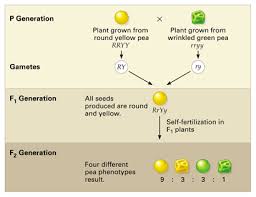 Second law:Independent Assortment
Independently distributed unit factors have suggested that different gene pairs are distributed independently during the formation of gametes.
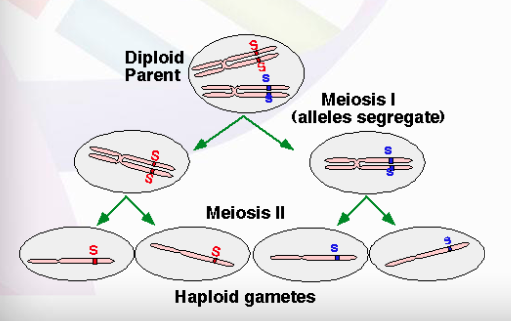 polyhibrid crossing
Crossing individuals for more than 2 traits.
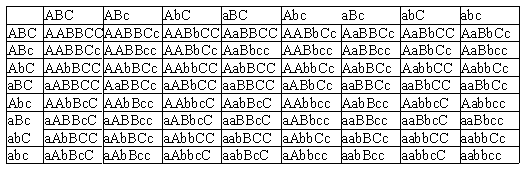 How to determine the genotype of an individual with a dominant genotype?


Test crossing: crossing an individual whose genotype is unknown with a homozygous recessive individual.
The constructed practice is called test hybrid, the individual used in the test hybrid is called the tester.
A pedigree chart is a diagram that shows the appearance or phenotypes inheritance pattern.
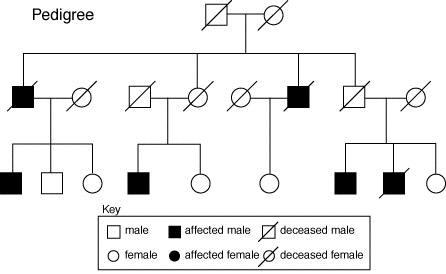 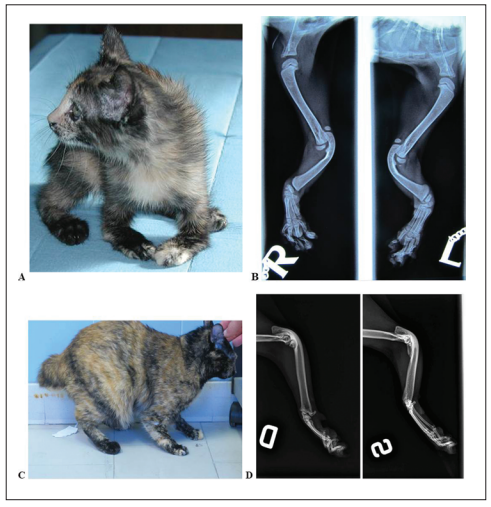 I.
II.
III.
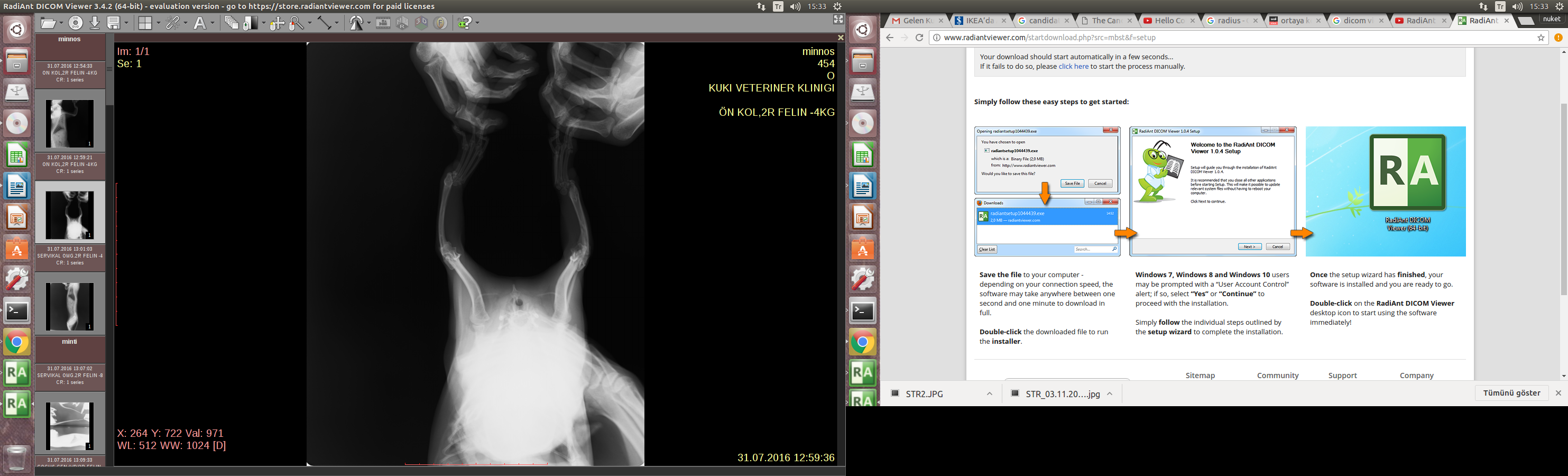 NON-MENDELIAN GENETICS
Inheritance patterns are non-distributed in accordance with Mendel's rules.
The expected phenotype ratio in these cases where Mendel's proposals are not applicable differ:
Multiple alleles
Lethal genotypes
Incomplete dominance
Codominance
Penetrance
Expressivity
Pleiotropy
Epistasis
Homework
Multiple alleles
Lethal genotypes
Incomplete dominance
Codominance
Penetrance
Expressivity
Pleiotropy
Epistasis